Moses’ Relationship With God
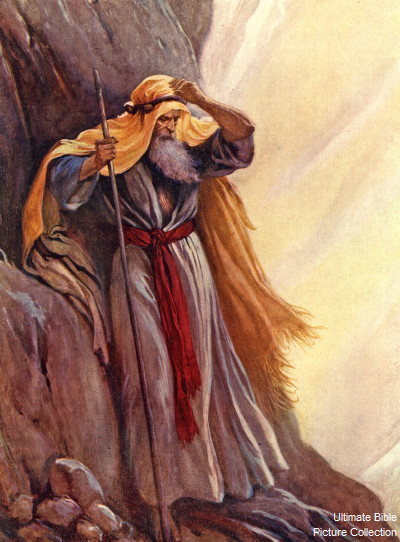 Exodus 33:7-11
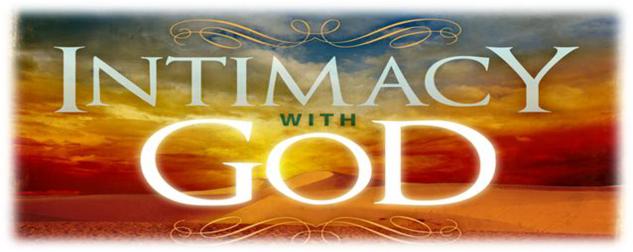 “Intimacy” (close familiarity)               Latin - “innermost”

Intimacy was lost in the Garden with disobedience
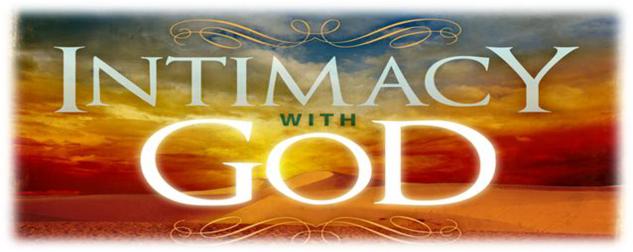 Jesus died to restore intimacy with God (Galatians 4:4-6)

This relationship is available to us            (John 15:15)(2 Cor. 3:12-18)
Moses’ Relationship With God
God wants to be close (Exodus 33:9)

Intimacy is a 2-way street                        (Exodus 33:12-17)

There is always more of                                God to see (Exodus 33:18-23)

A friend or onlooker?                              (Exodus 33:8)
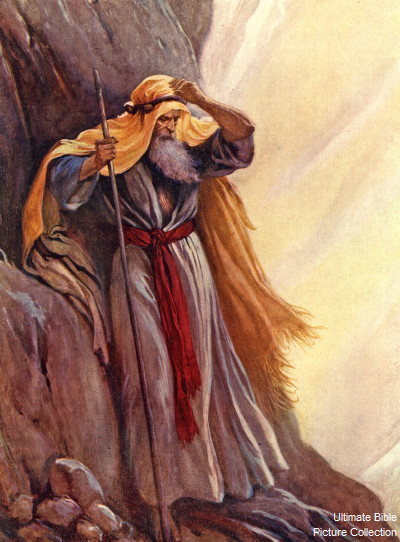